Dairy Cattle Jeopardy!
A product of the Partnership for Environmental Education and Rural Health at 	
College of Veterinary Medicine & Biomedical Sciences, Texas A&M University  
Funding support from the National Center for Research Resources, National Institutes of Health
What am I?
Got milk?
What’s wrong?
Milking Parlors
Miscellaneous
10
10
10
10
10
20
20
20
20
20
30
30
30
30
30
40
40
40
40
40
50
50
50
50
50
What am I? questions follow
What’s black and white and milked all over?
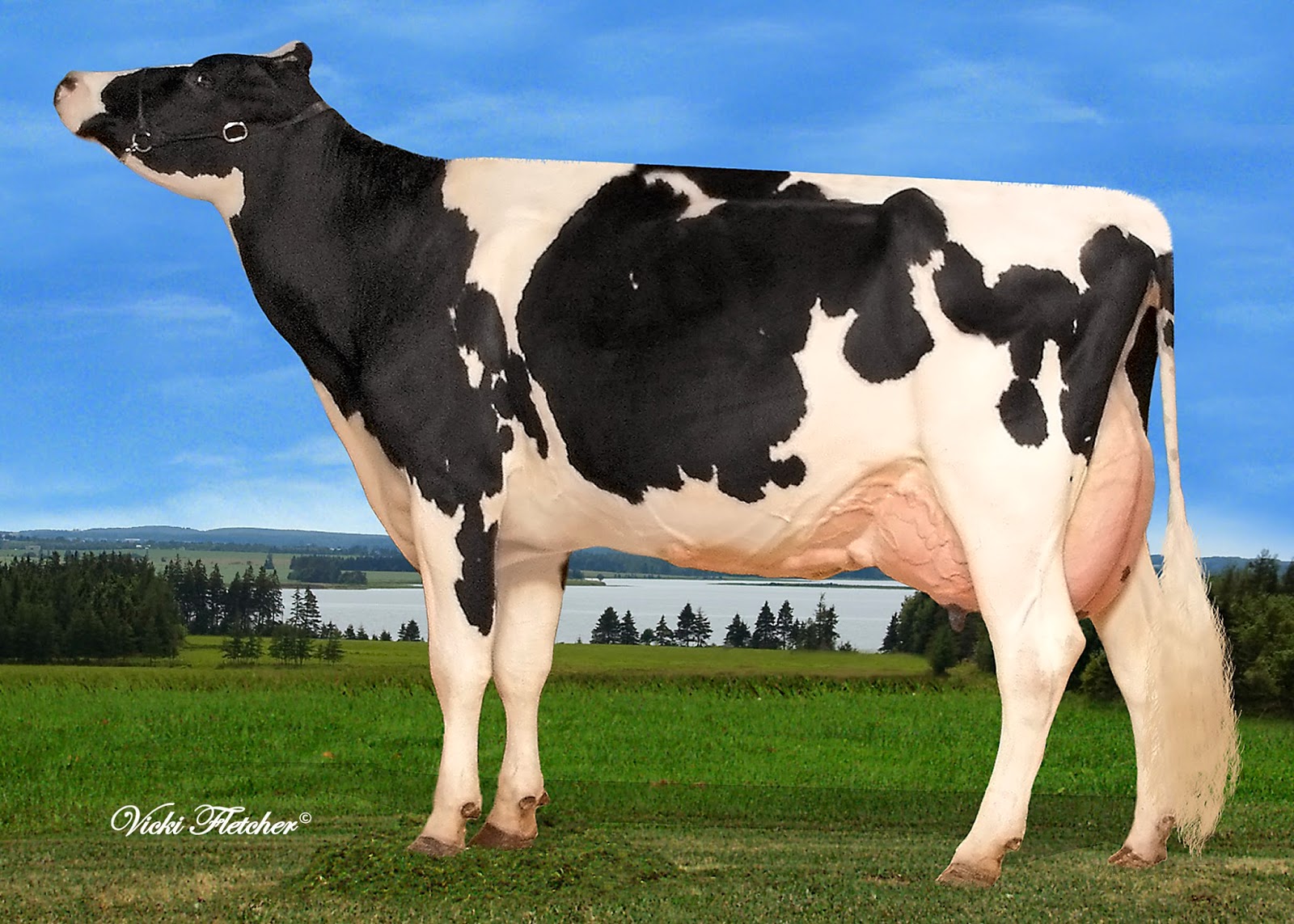 Holstein!
Category 1
10
1. What breed am I?
2. From what country did I originate? (10pts each)
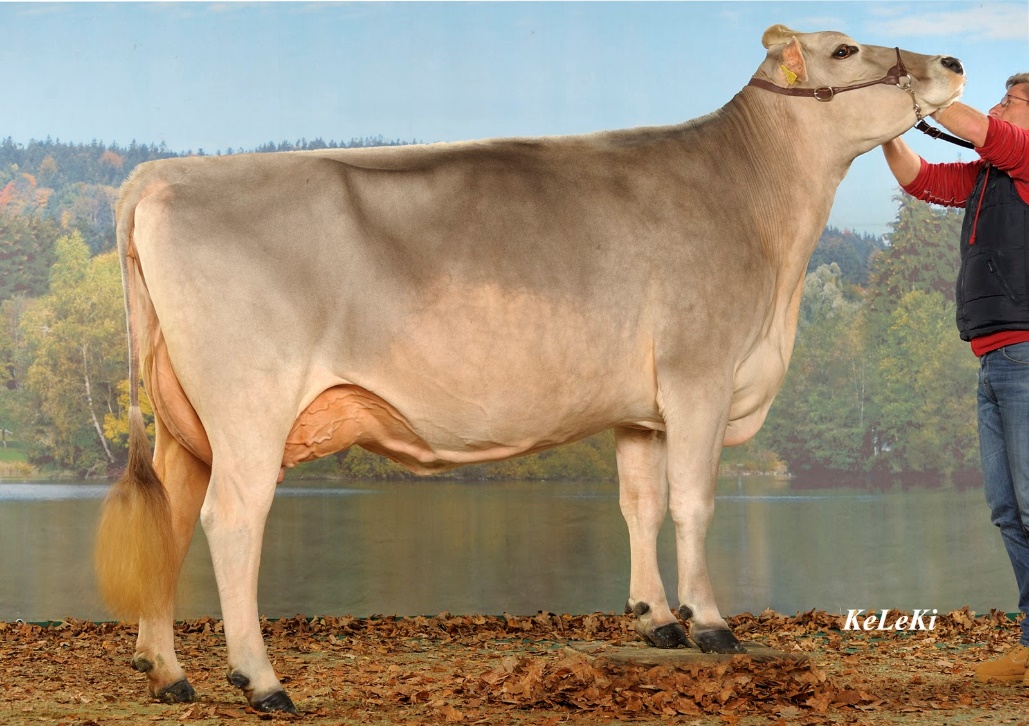 Brown Swiss
Switzerland
Category 1
20
1. What breed am I?
2. What am I known for (15pts each!)
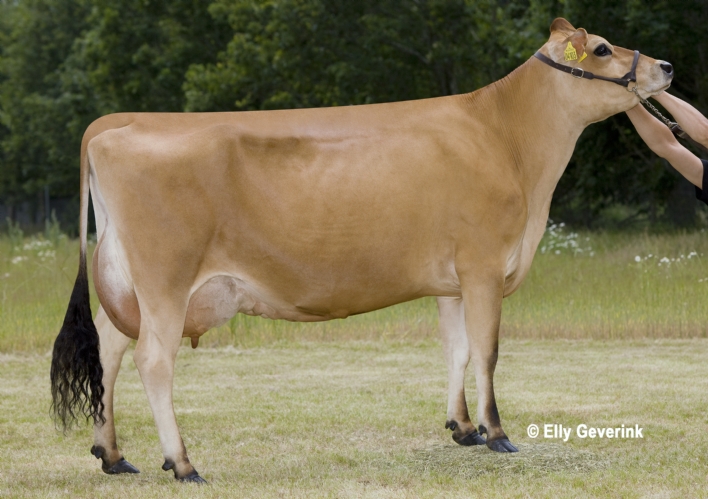 Jersey
Feminine characteristics or high butterfat content in milk
Category 1
30
1. What breed am I?
2. What am I known for? (20pts each)
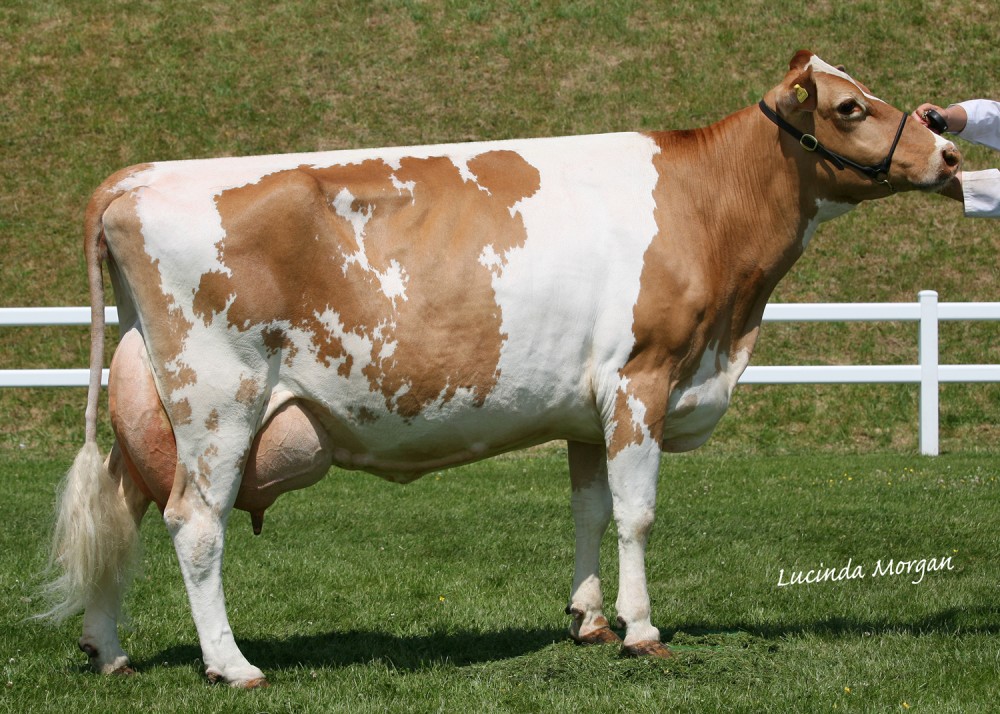 Guernsey
Golden milk
Category 1
40
What am I known for?
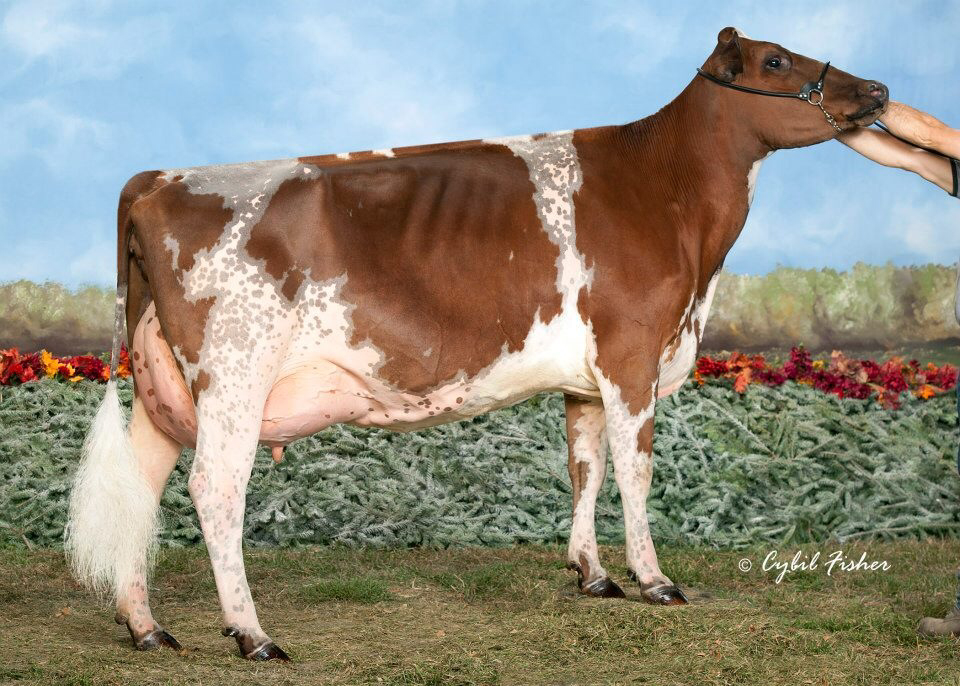 Excellent grazing
Category 1
50
Got milk? questions follow
What initiates the milk ejection process?
Either a calf suckling or wiping the teat when milking
Category 2
10
What part of the brain receives the neural message from the spinal cord in the milk ejection process?
The hypothalamus
Category 2
20
What hormone is released by the pituitary gland?
Oxytocin
Category 2
30
[Speaker Notes: Root hairs is also acceptable.]
What are alveoli?
They are sacs in the mammary tissue that hold milk before it is ejected
Category 2
40
What is oxytocin’s target tissue in the mammary system and what does it do?
Alveoli, it makes them contract and eject milk!
Category 2
50
What’s wrong? questions follow
The number one cause of economic loss in the dairy industry is…
Mastitis
Category 3
10
What is a likely cause of a cow loosing weight after she has had a baby?
Lactating! It takes a lot of energy
Category 3
20
Cows with this have a hard time standing, usually have a fast heartbeat, and can go into a coma
Milk fever (Hypocalcaemia)
Category 3
30
What are three symptoms of Ketosis?
Weight loss, reduced milk yield, reduced appetite, dull coat, fever, low blood sugar, smell of acetone in milk/breath, nervousness
Category 3
40
What is mastitis?
Mastitis is inflammation of the udder due to a bacterial infection
Category 3
50
Milking Parlor questions follow
What is one type of milking parlor we discussed?
Parallel, herringbone, or rotary
Category 4
10
Which milking parlor is circular and moves?
Rotary
Category 4
20
Which milking parlor has cows at a 90 degree angle from each other?
Parallel
Category 4
30
Which milking parlor has cows slightly slanted?
Herringbone
Category 4
40
Why do cows teats often drip with milk before being milked?
It is a neural response. She is conditioned and she knows that she is about to be milked.
Category 4
50
Miscellaneous questions follow
What kind of animals produce milk (Hint: we are one of them!)
Mammals
Category 5
10
How long does a cow produce milk (months)?
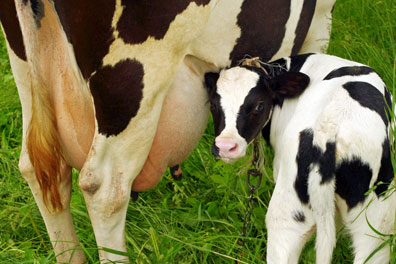 10 months
Category 5
20
What is the “dry off” period?
The dry off period is a time where no milk is produced (after stopping lactation and before the next calving)
Category 5
30
How many pounds of milk will an average Holstein cow produce in 305 days?
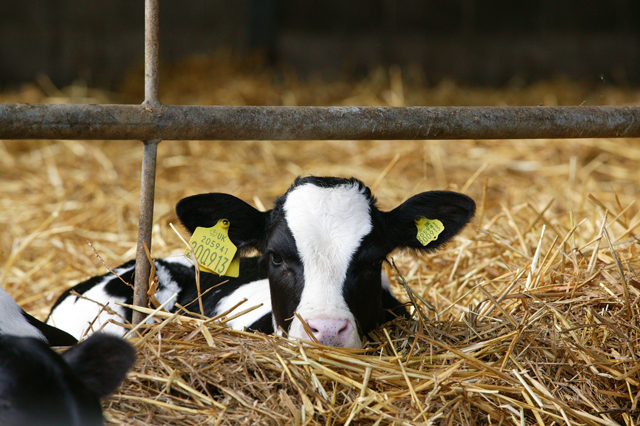 20,000lbs!
Category 5
40
Describe one LOGICAL reason why we should or should not utilize hormones or antibiotics in the diary industry…
DON’T use emotional reasoning!!!
Varies…
Category 5
50